Mẹ: Mẹ sờ trán em Vinh thấy hơi nóng. Có lẽ em Vinh bị sốt rồi.
Vân: Con sờ trán em Vinh thấy bình thường mà.Vậy em Vinh có bị sốt không? Để biết chính xác em Vinh có bị sốt không ta nên làm thế nào?
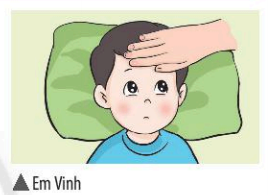 THANG NHIỆT ĐỘ CELSIUS
ĐO NHIỆT ĐỘ

CHỦ ĐỀ: CÁC PHÉP ĐO
Thang đo nhiệt độ
Nhiệt độ
1
3
Đo nhiệt độ
Nhiệt kế
4
2
NỘI DUNG
Thực hiện thí nghiệm như mô tả ở thí nghiệm 1 và cho biết cảm nhận của em về độ nóng lạnh ở các ngón tay khi nhúng vào cốc 2 có như nhau không? Từ đó em có thể rút ra nhận xét gì?
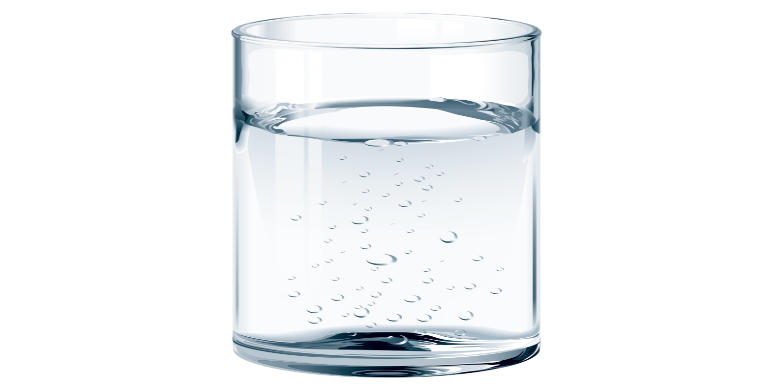 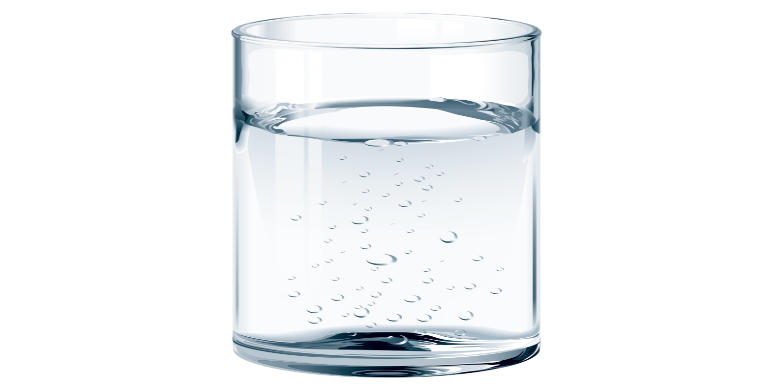 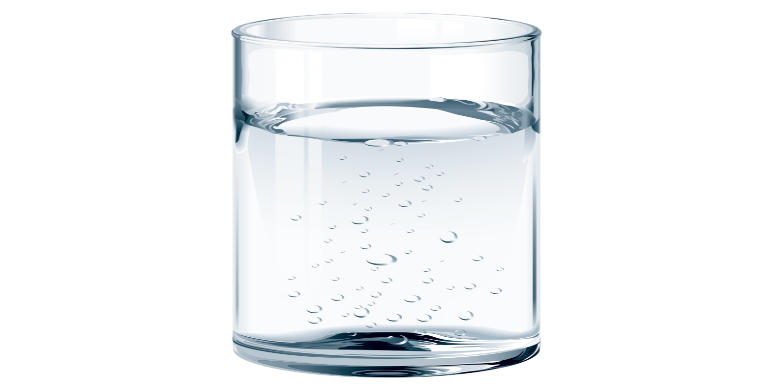 Phải nóng, Trái lạnh, Giữa pha
1 - Phải  Giữa: thấy mát
2 - Trái  Giữa: thấy ấm
Nhận xét: Cảm giác của tay không xác định đúng được độ nóng, lạnh của 1 vật khi ta sờ hoặc tiếp xúc với nó.
Để so sánh độ “nóng”, “lạnh” của các vật, người ta dùng đại lượng nào?
NHIỆT ĐỘ LÀ GÌ ?
1. NHIỆT ĐỘ LÀ GÌ?
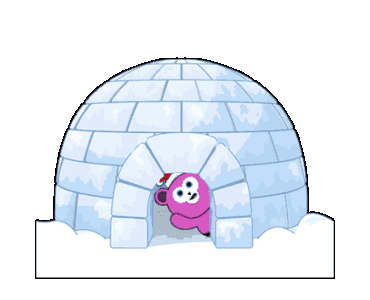 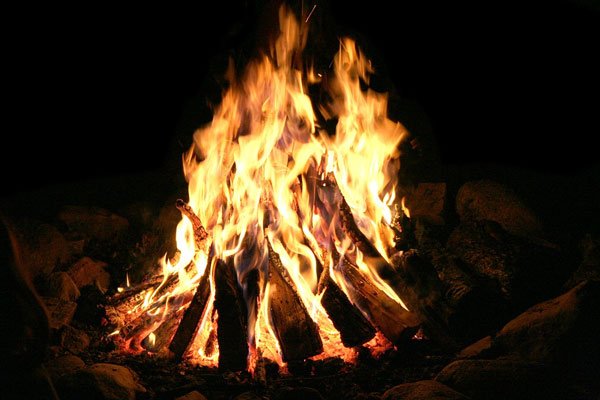 1. NHIỆT ĐỘ LÀ GÌ?
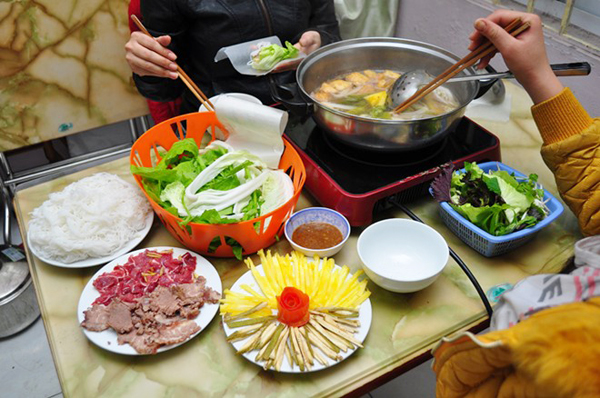 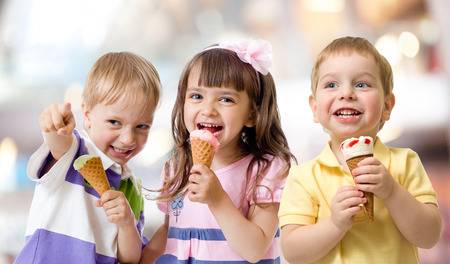 1. NHIỆT ĐỘ LÀ GÌ?
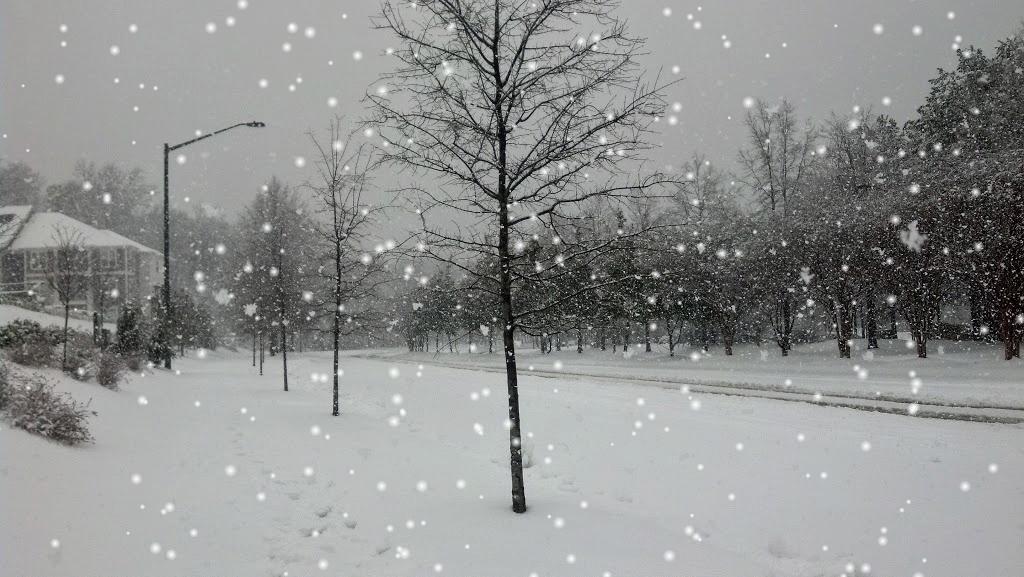 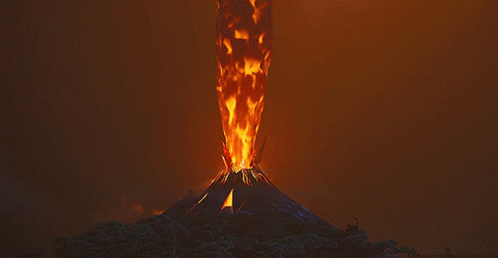 1. NHIỆT ĐỘ LÀ GÌ?
Nhiệt độ là số đo độ “nóng”, “lạnh” của vật.
Vật nóng hơn có nhiệt độ cao hơn. 
Vật lạnh hơn có nhiệt độ thấp hơn.
[Speaker Notes: Để so sánh độ "nóng", "lạnh" của các vật, người ta dùng đại lượng nào?
=>Muốn biết chính xác nhiệt độ của người hay đồ vật ta phải dùng dụng cụ gì? 
=>Kể tên một số loại dụng cụ đo nhiệt độ mà em biết. Nêu những ưu thế và hạn chế của mỗi loại dụng cụ đó]
Lấy ví dụ chứng tỏ giác quan của chúng ta có thể cảm nhận sai về nhiệt độ của các vật ?
Ví dụ chứng tỏ giác quan của chúng ta có thể cảm nhận sai về nhiệt độ của các vật là:
	Vào mùa đông, khi cho bàn tay đang lạnh buốt nhúng vào nước lạnh thì tay ta cảm thấy ấm.
[Speaker Notes: Để so sánh độ "nóng", "lạnh" của các vật, người ta dùng đại lượng nào?
=>Muốn biết chính xác nhiệt độ của người hay đồ vật ta phải dùng dụng cụ gì? 
=>Kể tên một số loại dụng cụ đo nhiệt độ mà em biết. Nêu những ưu thế và hạn chế của mỗi loại dụng cụ đó]
Kể tên một số loại dụng cụ đo nhiệt độ mà em biết. Nêu những ưu thế và hạn chế của mỗi loại dụng cụ đó ?
Một số loại dụng cụ đo nhiệt độ:
	+ Nhiệt kế thủy ngân: ưu điểm là phổ biến, giá rẻ và cho độ chính xác cao. Tuy nhiên, rất độc hại nếu để nhiệt kế bị vỡ.
	+ Nhiệt kế hồng ngoại: ưu điểm đó là thời gian đo nhanh, cách sử dụng đơn giản, độ an toàn cao, vị trí đo đa dạng, ngoài đo thân nhiệt có thể được sử dụng đo nhiệt độ của các vật thể khác, đo nhiệt độ phòng, …
[Speaker Notes: Để so sánh độ "nóng", "lạnh" của các vật, người ta dùng đại lượng nào?
=>Muốn biết chính xác nhiệt độ của người hay đồ vật ta phải dùng dụng cụ gì? 
=>Kể tên một số loại dụng cụ đo nhiệt độ mà em biết. Nêu những ưu thế và hạn chế của mỗi loại dụng cụ đó]
NHIỆT KẾ
Dụng cụ để đo nhiệt độ
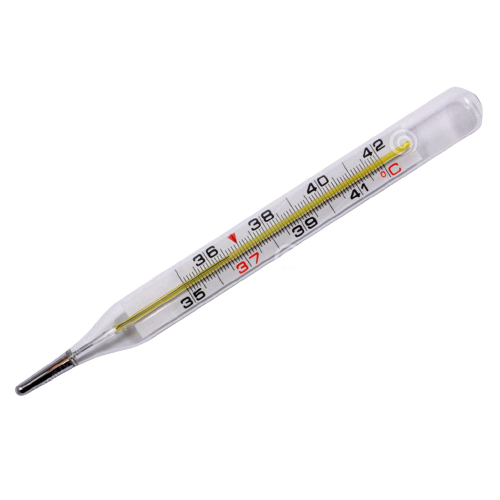 Nhiệt kế thủy ngân
Dụng cụ để đo nhiệt độ
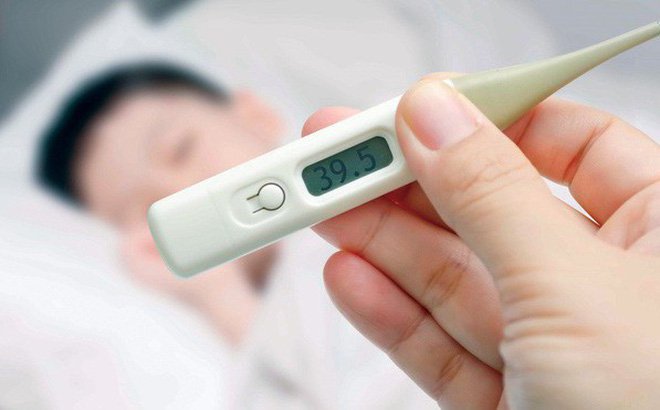 Nhiệt kế điện tử
Dụng cụ để đo nhiệt độ
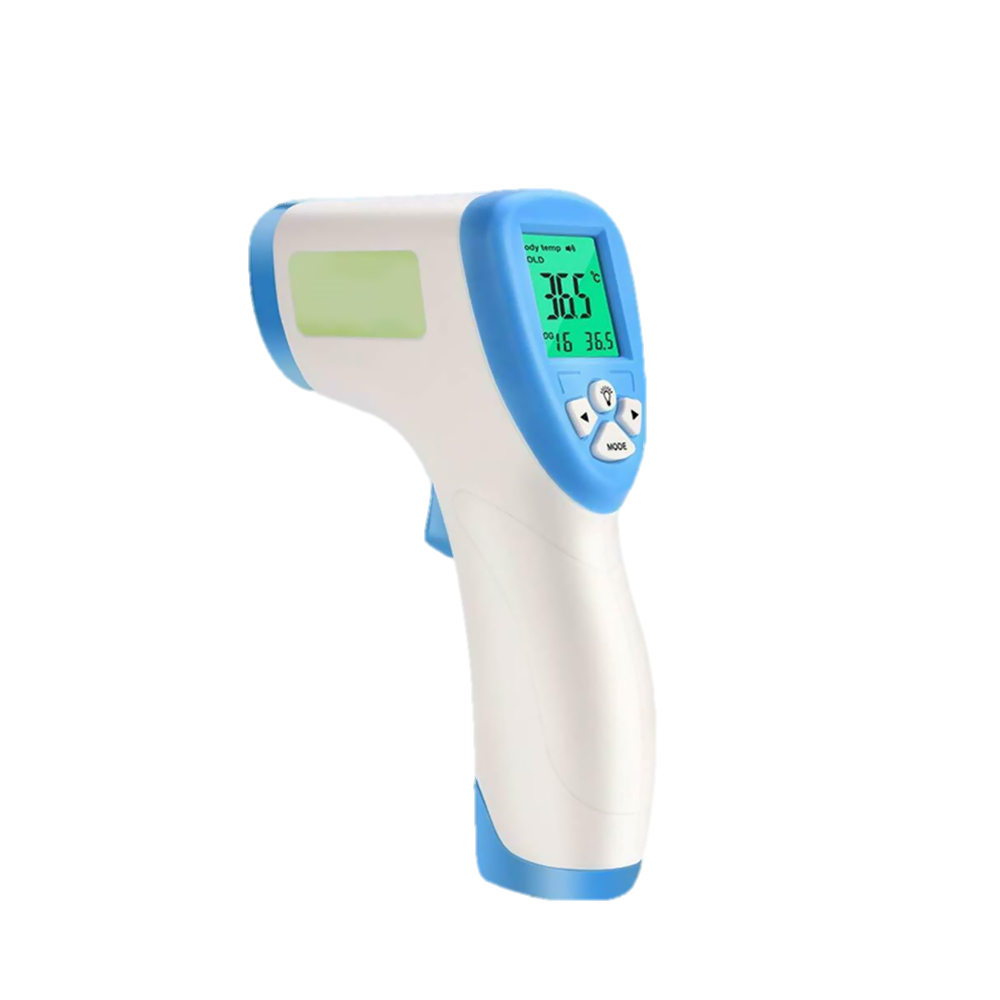 Nhiệt kế hồng ngoại
Dụng cụ để đo nhiệt độ
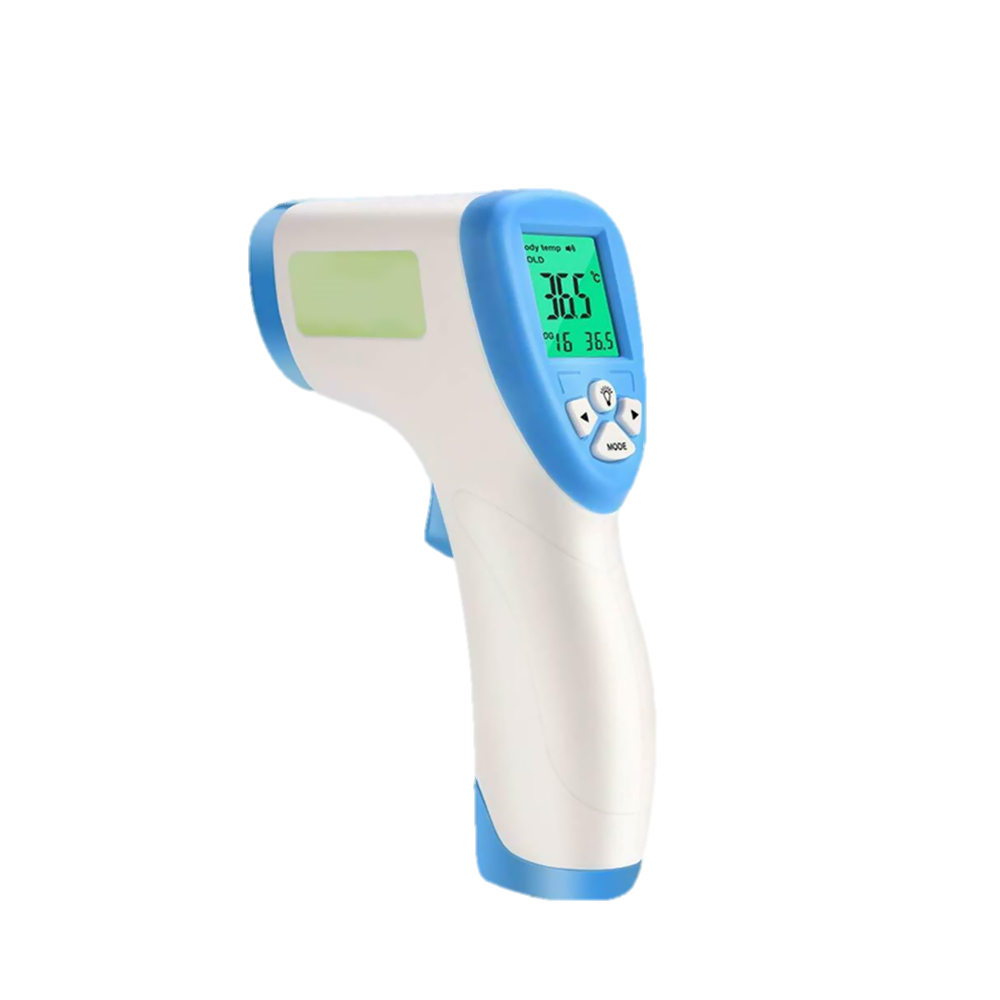 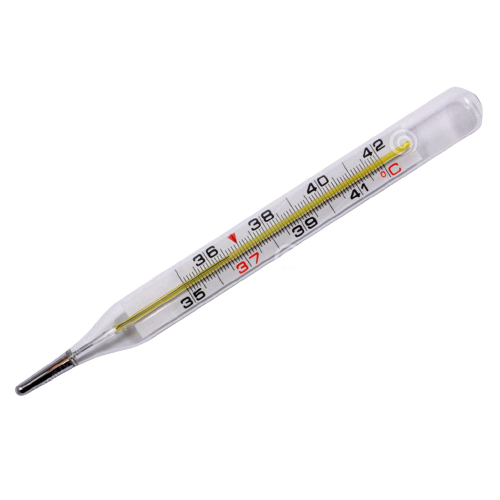 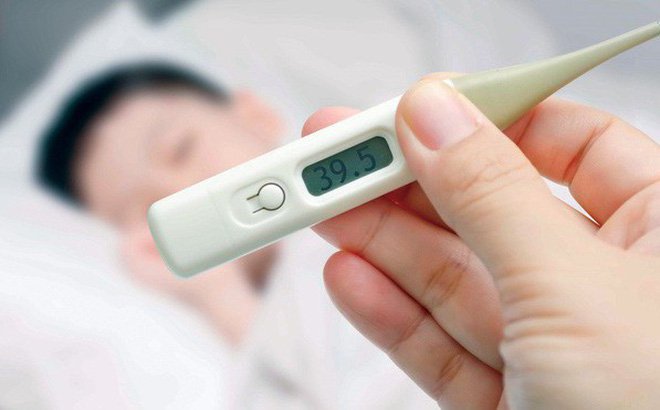 Đo nhiệt độ cơ thể con người
Dụng cụ để đo nhiệt độ
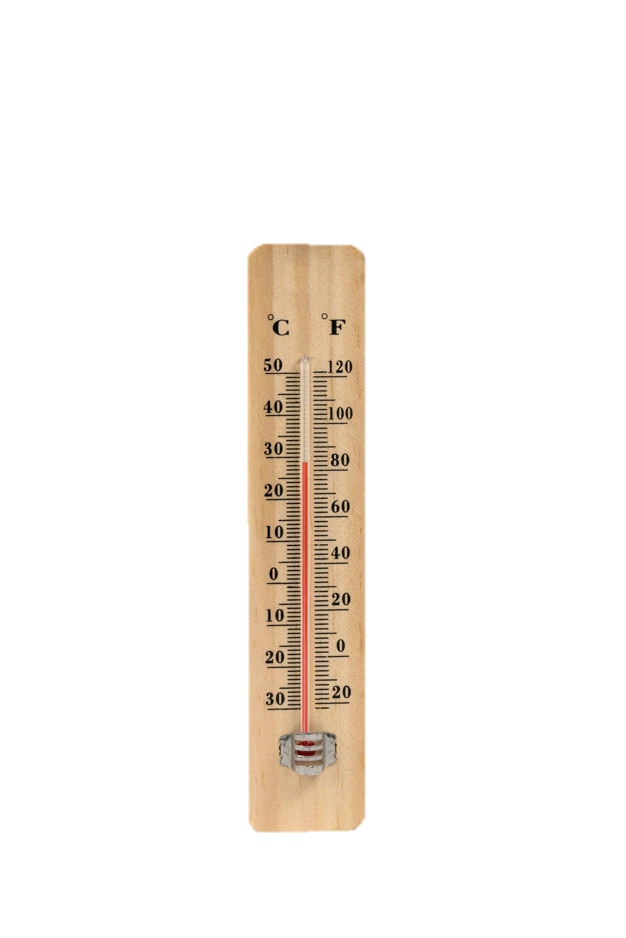 Nhiệt kế thủy ngân
 treo tường
Hãy cho biết GHĐ và ĐCNN của mỗi nhiệt kế ở hình 7.3, 7.4 và 7.5 ?
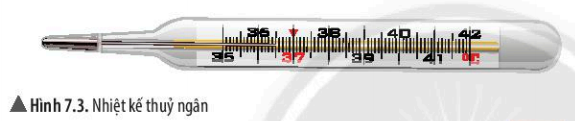 Hình 7.3: 
+ GHĐ:42 0𝐶
+ ĐCNN: 0,1 0𝐶
Hãy cho biết GHĐ và ĐCNN của mỗi nhiệt kế ở hình 7.3, 7.4 và 7.5 ?
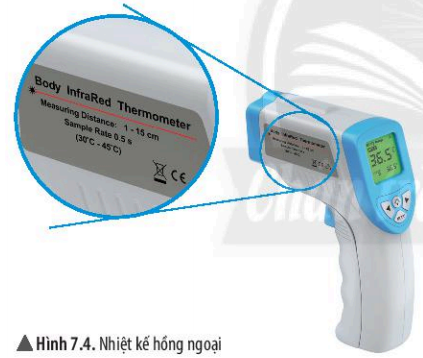 Hình 7.4: 
+ GHĐ:45 0𝐶
+ ĐCNN: 0,5 0𝐶
Hãy cho biết GHĐ và ĐCNN của mỗi nhiệt kế ở hình 7.3, 7.4 và 7.5 ?
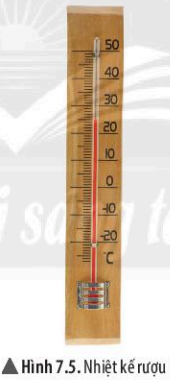 Hình 7.5: 
+ GHĐ: 50 0𝐶
+ ĐCNN: 1 0𝐶
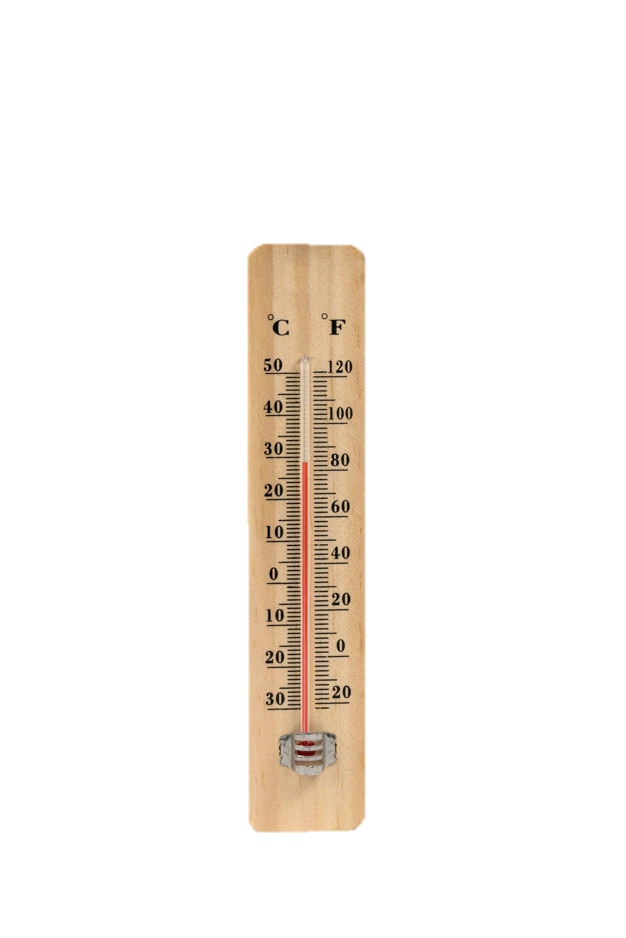 Để đo nhiệt độ, người ta sử dụng nhiệt kế.
Thang chia độ
Người ta dựa trên hiện tượng dãn nở vì nhiệt của chất lỏng để chế tạo nhiệt kế.
Ống quản
Bầu đựng chất lỏng
TIẾT 2
CÁC LOẠI THANG ĐO NHIỆT ĐỘ
THANG NHIỆT ĐỘ C
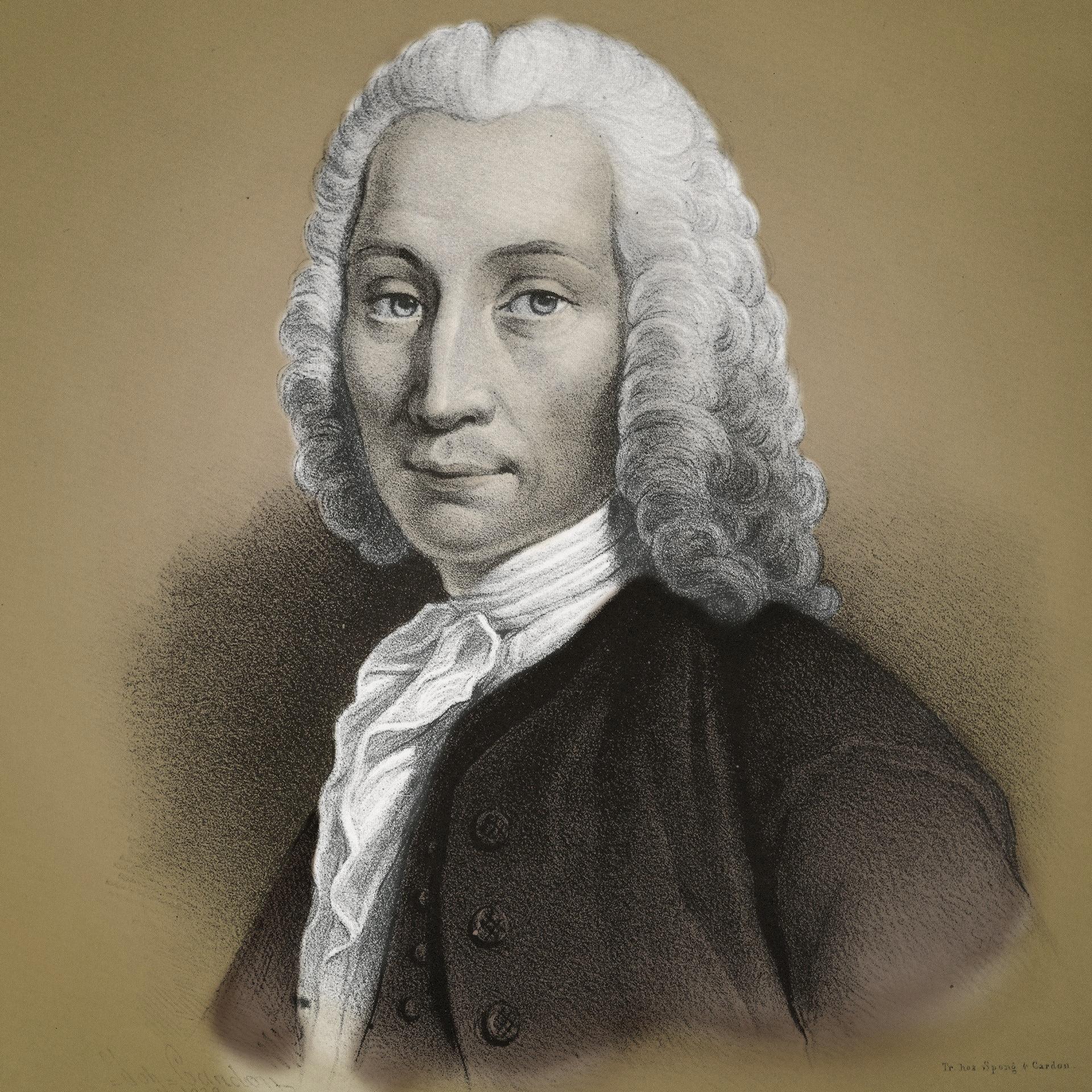 Anders Celsius
(1701-1733)
Nhà Vật lí người Thụy Điển
NĂM 1742 ĐÃ ĐỀ XUẤT THANG ĐO ĐỘ C. Kí hiệu: oC
[Speaker Notes: Năm 1742, nhà Vật lí người Thuỵ Điển, Celsius (1701 - 1744) đã đề nghị chia nhỏ khoảng cách giữa nhiệt độ đông đặc của nước (0 °C) và nhiệt độ sôi của nước (100 °C) thành 100 phần bằng nhau, mỗi phần ứng với 1 độ, kí hiệu là 1 °C (C là chữ cái đẩu tên gọi nhà Vật lí Celsius). Những nhiệt độ thấp hơn 0 °C gọi là nhiệt độ âm.]
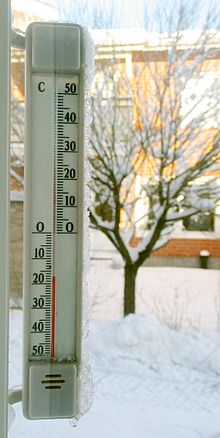 LƯU Ý VỀ ĐỘ ÂM
Những nhiệt độ thấp hơn 00C gọi là nhiệt độ âm.
THANG NHIỆT ĐỘ F
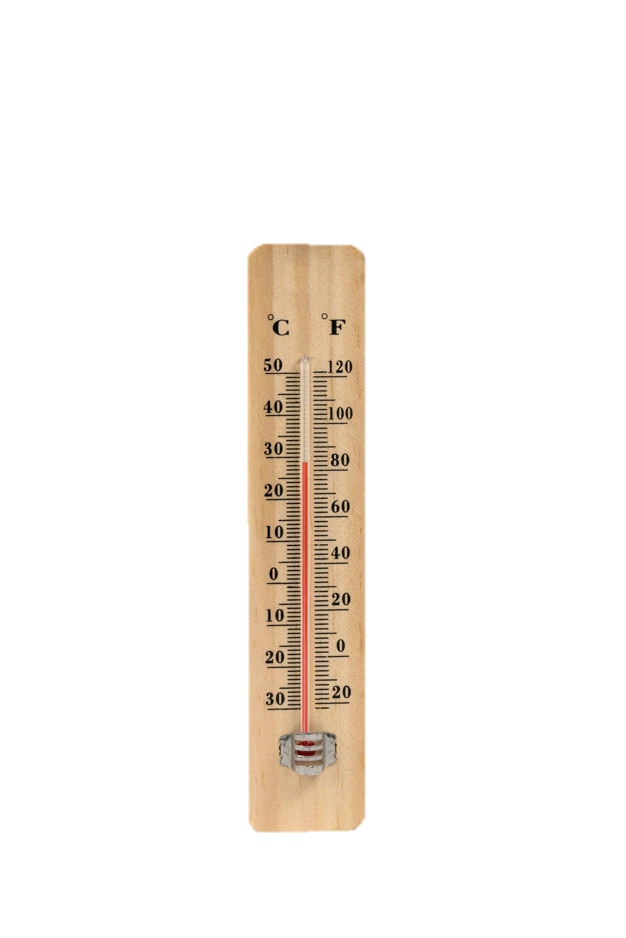 THANG NHIỆT ĐỘ F
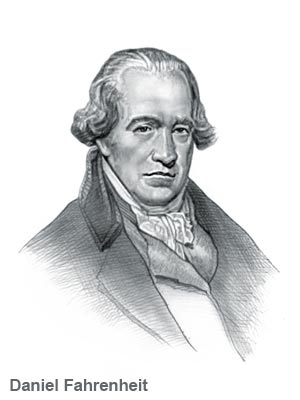 Gabriel Fahrenheit
(1686-1736)
Nhà Vật lí người Đức
ĐÃ ĐỀ XUẤT THANG ĐO ĐỘ F, KÝ HIỆU oF
THANG NHIỆT ĐỘ K
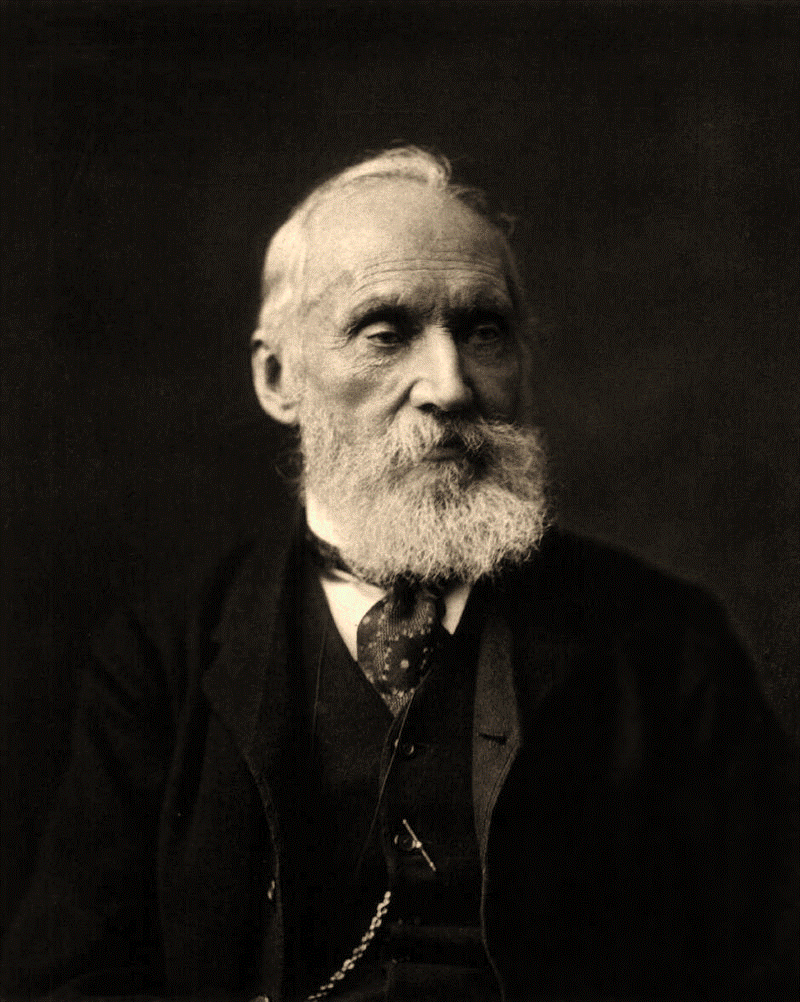 William Thomson, 1st Baron Kelvin
(1686-1736)
Nhà Vật lí người Ai Len
NĂM 1848 ĐÃ ĐỀ XUẤT THANG ĐO ĐỘ K, KÝ HIỆU K
3. THANG ĐO NHIỆT ĐỘ
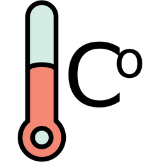 Đơn vị 0C: thang đo nhiệt độ Celcius.
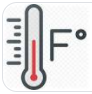 Đơn vị 0F: thang đo nhiệt độ Farenheit.
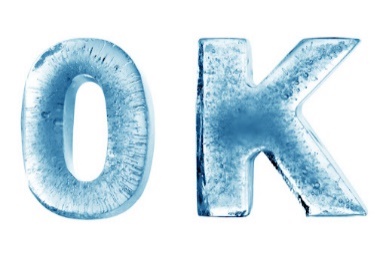 Đơn vị K: thang đo nhiệt độ Kelvin.
- Thang nhiệt độ Celsius:
+ Nhiệt độ đông đặc của nước là 00C.
+ Nhiệt độ sôi của nước là 1000C.
- Thang nhiệt độ Fa – ren – hai:
+ Nhiệt độ đông đặc của nước là 320F.
+ Nhiệt độ sôi của nước là 2120F.
- Thang nhiệt độ Ken – vin:
+ Nhiệt độ đông đặc của nước là 273K.
+ Nhiệt độ sôi của nước là 373K.
TIẾT 3
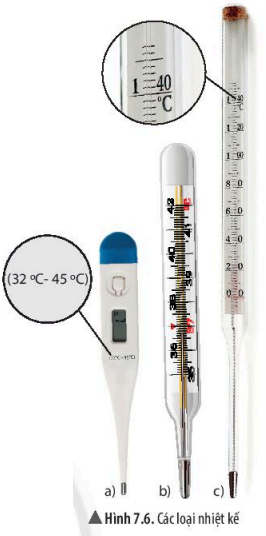 Có các nhiệt kế như hình 7.6, để đo nhiệt độ sôi của nước trong ấm ta nên dùng loại nhiệt kế nào? Đo nhiệt độ của cơ thể ta nên dùng loại nhiệt kế nào? Vì sao?
Trong hình 7.6, ba loại nhiệt kế có GHĐ lần lượt là 450C, 420C, 400C.
- Để đo nhiệt độ sôi của nước trong ấm, ta không dùng được nhiệt kế nào trong hình 7.6 vì: 
Nhiệt độ sôi của nước là 1000C, ta phải dùng những loại nhiệt kế có GHĐ lớn hơn hoặc bằng 1000C => cả 3 nhiệt kế đều không phù hợp.
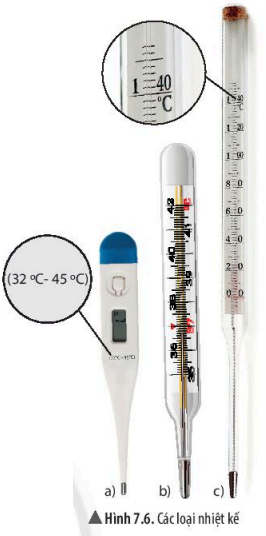 Có các nhiệt kế như hình 7.6, để đo nhiệt độ sôi của nước trong ấm ta nên dùng loại nhiệt kế nào? Đo nhiệt độ của cơ thể ta nên dùng loại nhiệt kế nào? Vì sao?
- Để đo nhiệt độ cơ thể, ta có thể dùng được cả ba nhiệt kế trong hình 7.6 vì GHĐ của cả ba nhiệt kế đều phù hợp để đo nhiệt độ cơ thể người.
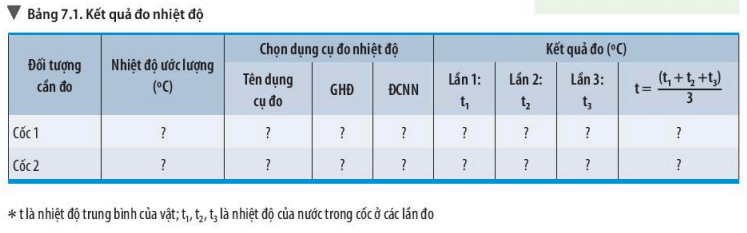 Hãy đo nhiệt độ của 2 cốc nước rồi điền kết quả theo mẫu bảng 7.1
[Speaker Notes: Các em làm nhóm và làm cá nhân để hoàn thành phiếu học tập số 2]
4. THỰC HÀNH ĐO NHIỆT ĐỘ
Chọn nhiệt kế
Thực hiện đo
Bước 5
Bước 1
Bước 3
Bước 4
Bước 2
Đọc & ghi kết quả
Ước lượng nhiệt độ
Hiệu chỉnh nhiệt kế
-Tại sao chỉ có nhiệt kế thủy ngân, nhiệt kế rượu mà không có nhiệt kế nước?
- Mô tả cách đo và thực hành đo nhiệt độ của cơ thể em ?
- Chỉ có nhiệt kế thủy ngân, nhiệt kế rượu mà không có nhiệt kế nước vì:
Nhiệt kế thường dùng hoạt động dựa trên hiện tượng dãn nở vì nhiệt của chất lỏng. Rượu hay thủy ngân có tính co dãn vì nhiệt đều còn nước thì không có tính chất này. Hơn nữa, nước thì không đo được nhiệt độ âm.
- Tại sao chỉ có nhiệt kế thủy ngân, nhiệt kế rượu mà không có nhiệt kế nước?
- Mô tả cách đo và thực hành đo nhiệt độ của cơ thể em ?
- Cách đo nhiệt độ cơ thể:Khi đo nhiệt độ của cơ thể, ta cần thực hiện các bước sau:
+ Bước 1: Ước lượng nhiệt độ của cơ thể.
+ Bước 2: Chọn nhiệt kế phù hợp.
+ Bước 3: Hiệu chỉnh nhiệt kế đúng cách trước khi đo.
+ Bước 4: Thực hiện phép đo.
+ Bước 5: Đọc và ghi kết quả mỗi lần đo.
Bài 1. Tại sao bảng chia nhiệt độ của nhiệt kế y tế thủy ngân thường ghi nhiệt độ từ 35 0C đến 42 0C?
Vì nhiệt kế y tế dùng để đo nhiệt độ cơ thể con người, nhiệt độ mà cơ thể con người chỉ trong khoảng 34 0C đến 42 0C.
Bài 2. Nguyên tắc nào dưới đây được sử dụng để chế tạo nhiệt kế?
Dãn nở vì nhiệt của chất lỏng
B. Dãn nở vì nhiệt của chất khí
C. Thay đổi màu sắc của một vật theo nhiệt độ
D. Hiện tượng nóng chảy của các chất
Bài 3. Bảng dưới đây ghi tên các loại nhiệt kế và nhiệt độ ghi trên thang đo của chúng.
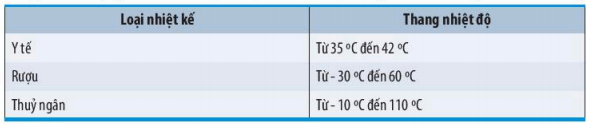 Phải dùng loại nhiệt kế nào để đo nhiệt độ của:
a) Cơ thể người
b) Nước sôi
c) Không khí trong phòng
=> nhiệt kế y tế.
=> nhiệt kế thủy ngân.
=> nhiệt kế rượu.
SỰ CHUYỂN TRẠNG THÁI CỦA CHẤT
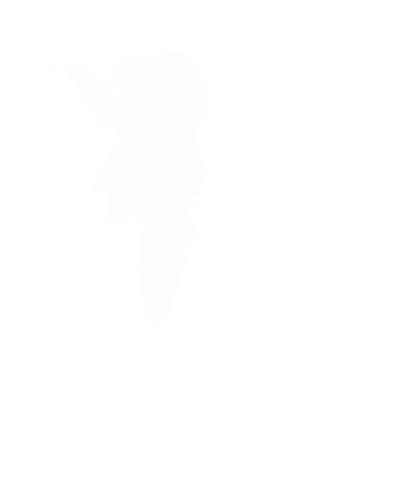 T (oC)
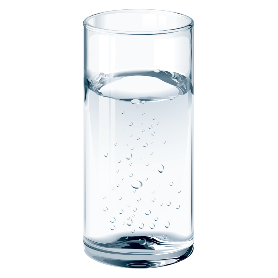 SÔI
K
100
L+K
NÓNG CHẢY
L
0
R+L
t
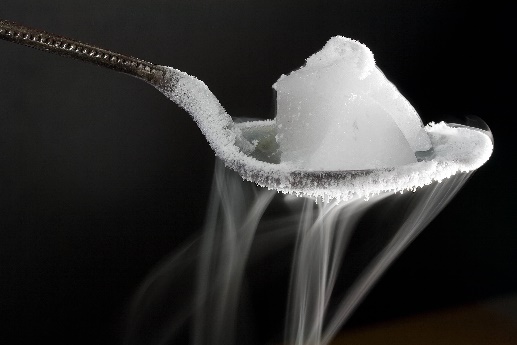 [Speaker Notes: Cùng một chất nhưng nếu đang ở nhiệt độ khác nhau sẽ tồn tại ở các thể khác nhau.]